English 4
LE QUY DON PRIMARY SCHOOL
UNIT 1: NICE TO SEE YOU AGAIN
Lesson 1
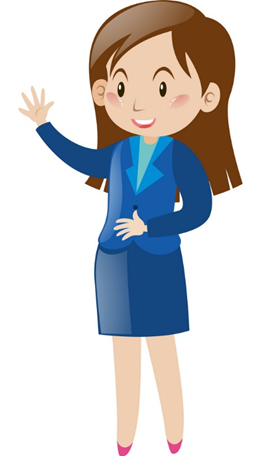 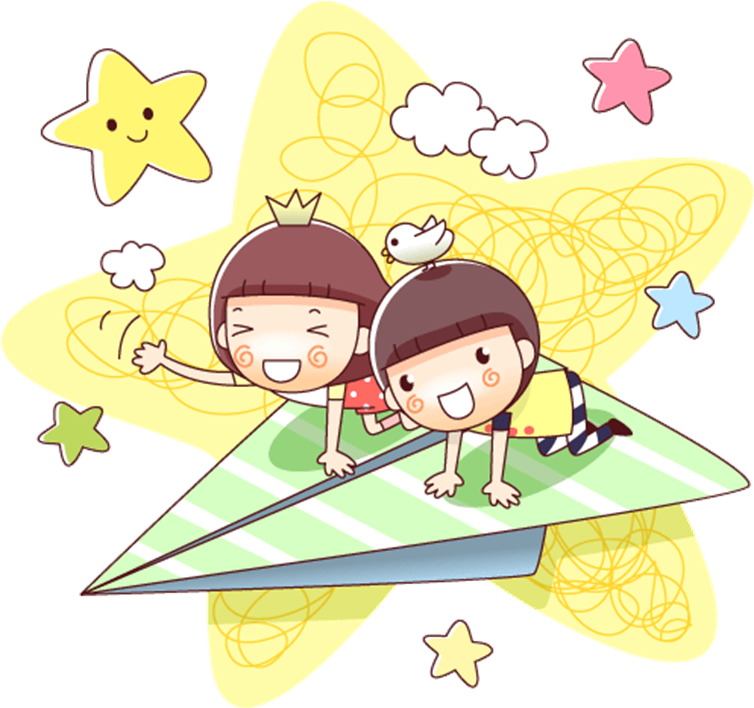 NEW WORDS:
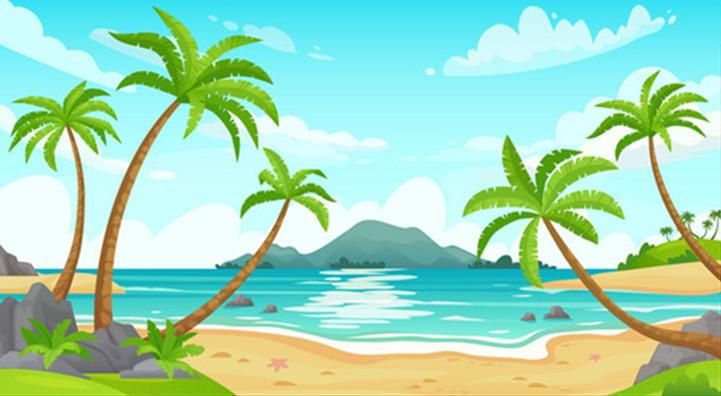 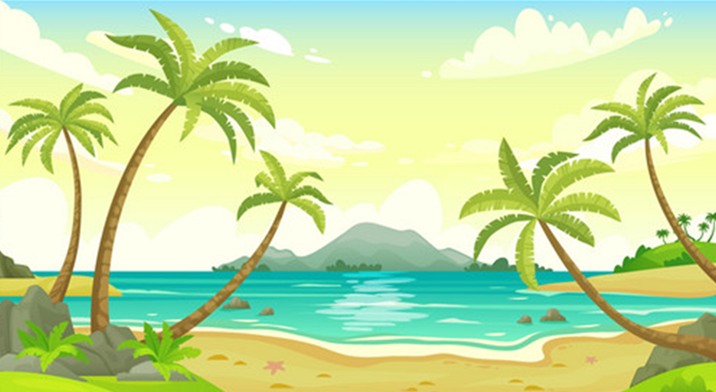 morning
afternoon
Buổi sáng
Buổi
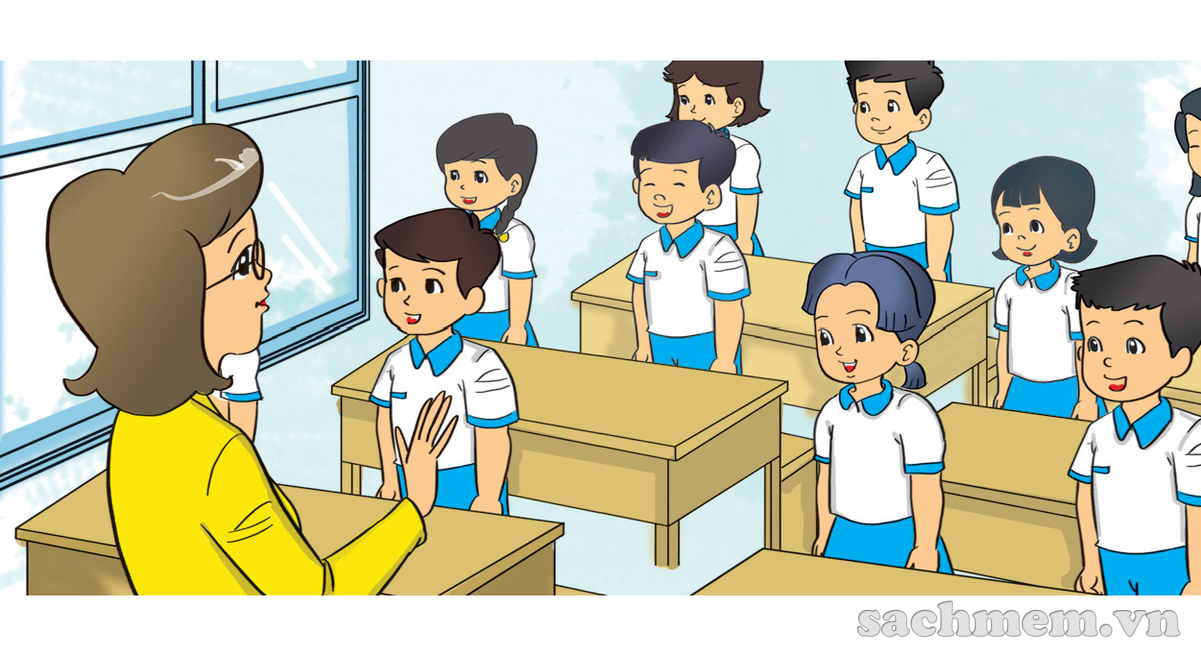 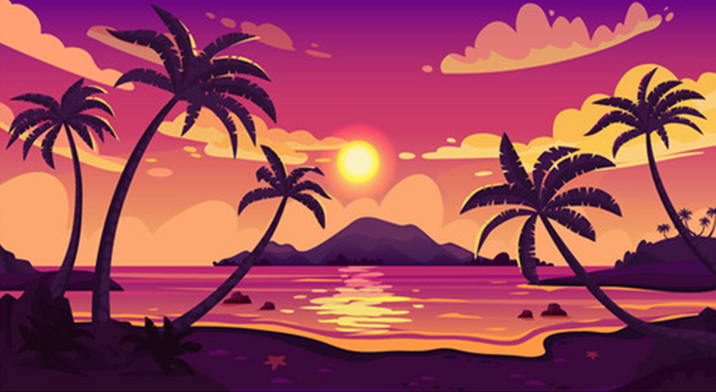 evening
class
Buổi tối
Lớp
NEW WORDS:
: Buổi sáng
- Morning
: Buổi trưa/ chiều
- Afternoon
: Buổi tối
- Evening
: Lớp
- Class
MODEL SENTENCES:
1. Chào hỏi
- Hello: sử dụng ở mọi tình huống, mọi đối tượng giao tiếp.
- Hi: sử dụng khi hai bên giao tiếp là bạn bè, người thân.
2. Hỏi và đáp về sức khỏe của ai đó:
Khi muốn hỏi sức khỏe của ai đó dạo này ra sao, dùng cấu trúc:  
			How + to be + S (Subject)?
Để trả lời cho cấu trúc trên, ta dùng:  
		S + to be + fine/ bad, thanks.
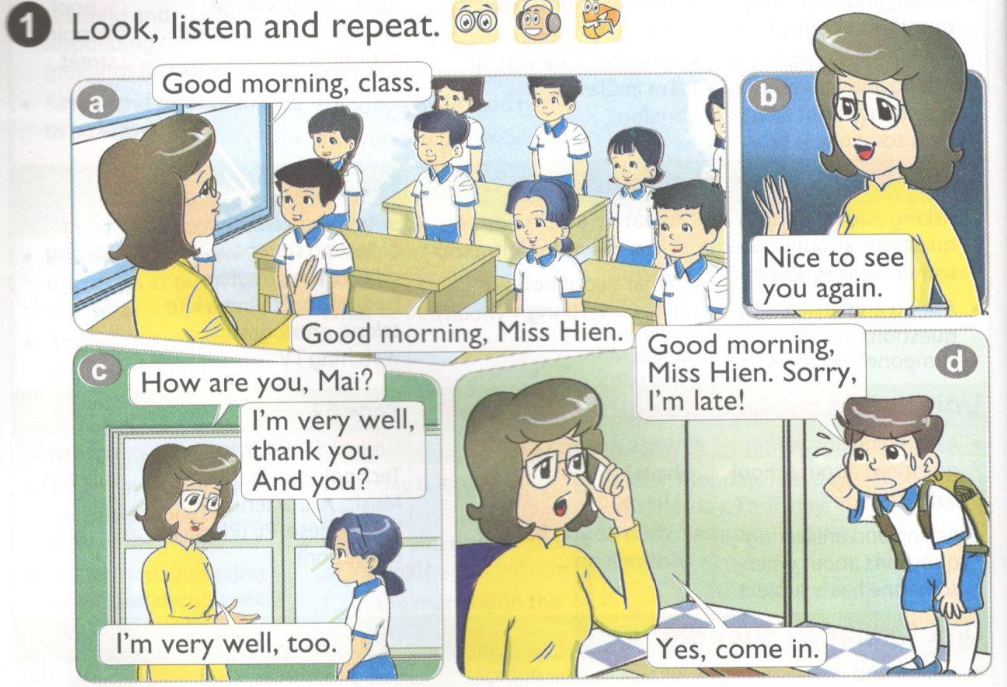 2. Point and say
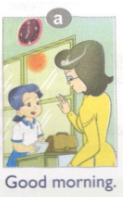 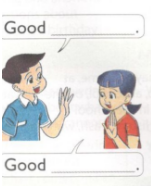 morning
morning
2. Point and say
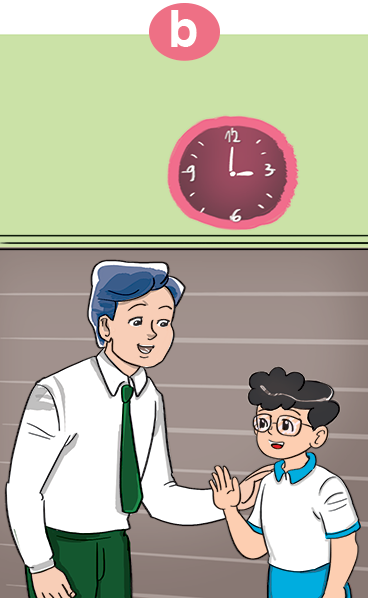 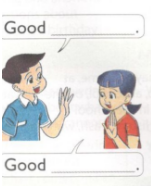 afternoon
afternoon
2. Point and say
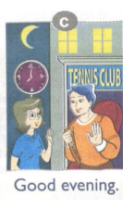 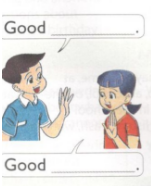 evening
evening
STRUCTURE
a
  
b
Chào hỏi thời gian trong ngày:
 	-Good morning. (Chào buổi sáng)
	-Good afternoon. (Chào buổi chiều)
 	-Good evening. (Chào buổi tối)
2.  Đáp lại lời chào trong lần gặp đầu tiên:
 	Nice to meet you. (Rất vui được gặp bạn.)
3. Trả lời chào gặp lại ai đó:
 		Nice to see you again. (Rất vui được gặp lại bạn.)
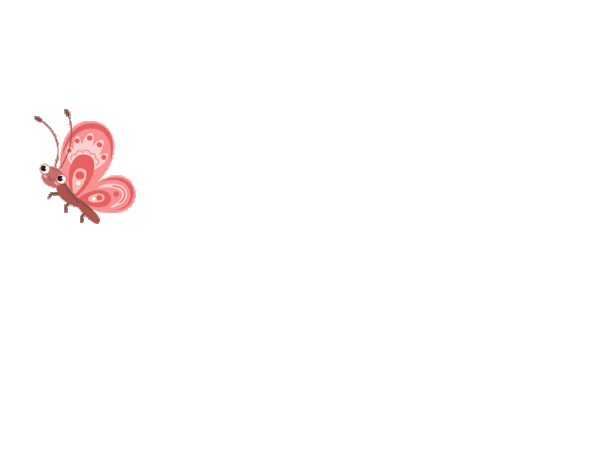 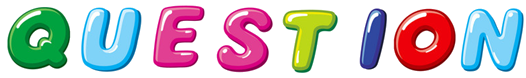 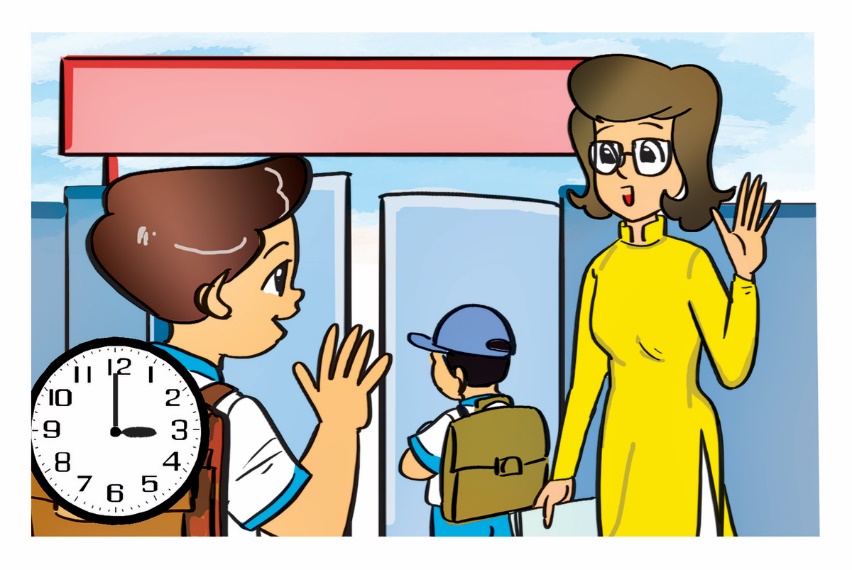 Good afternoon
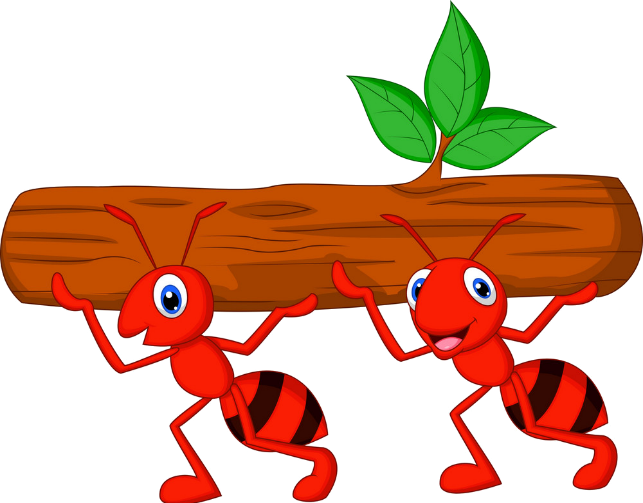 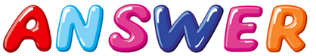 Next
[Speaker Notes: Ms Huyền Phạm - 0936.082.789 – YOUTUBE: MsPham.  Facebook: Dạy và học cùng công nghệ.]
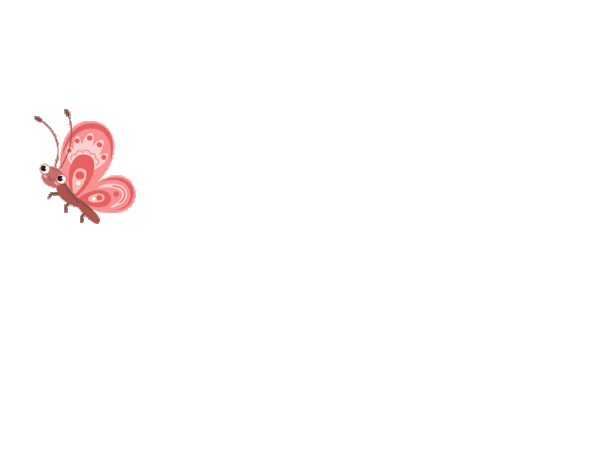 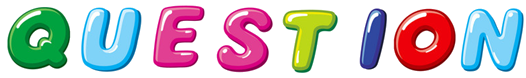 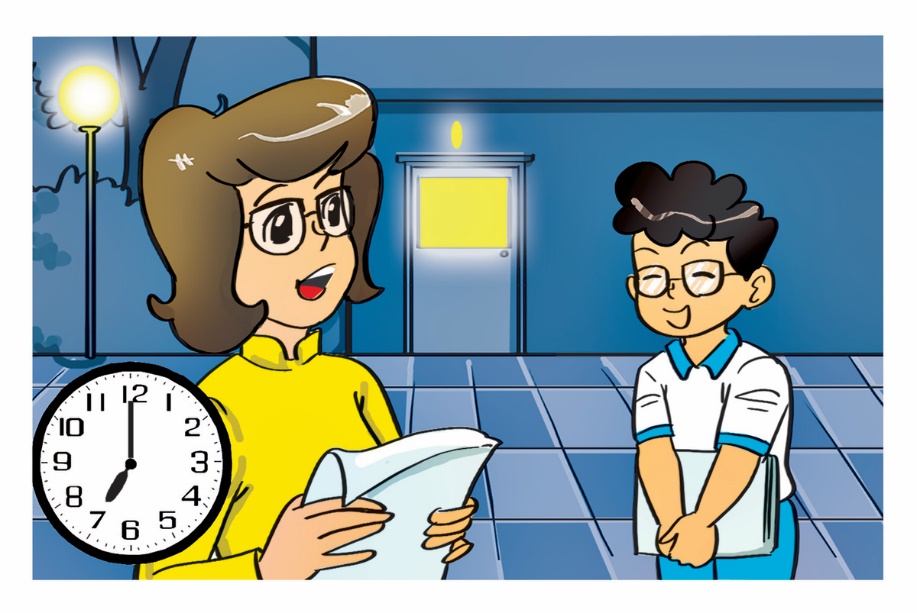 Good evening
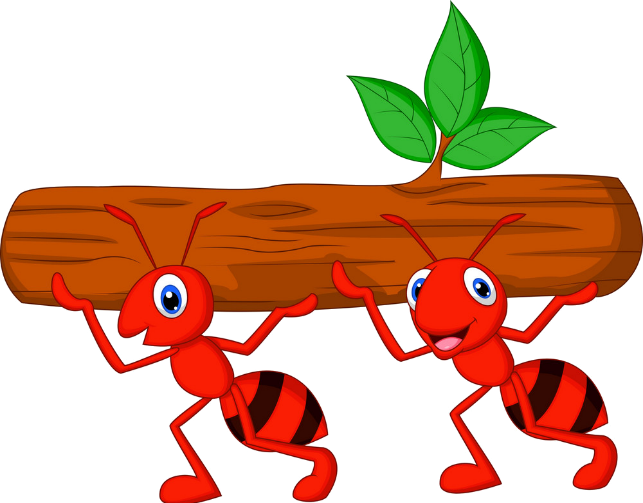 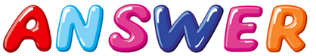 Next
[Speaker Notes: Ms Huyền Phạm - 0936.082.789 – YOUTUBE: MsPham.  Facebook: Dạy và học cùng công nghệ.]
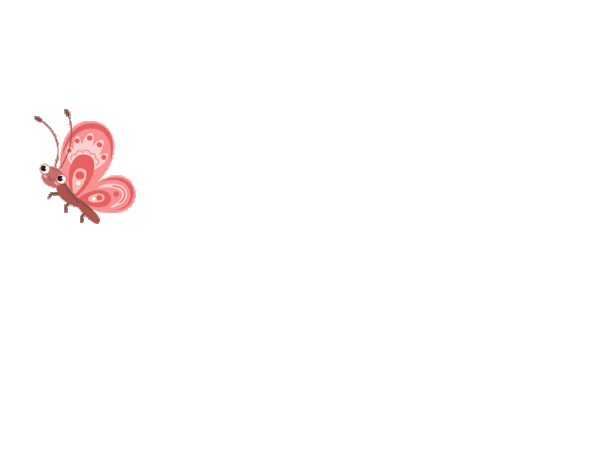 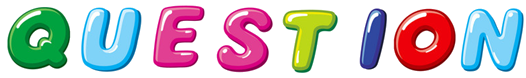 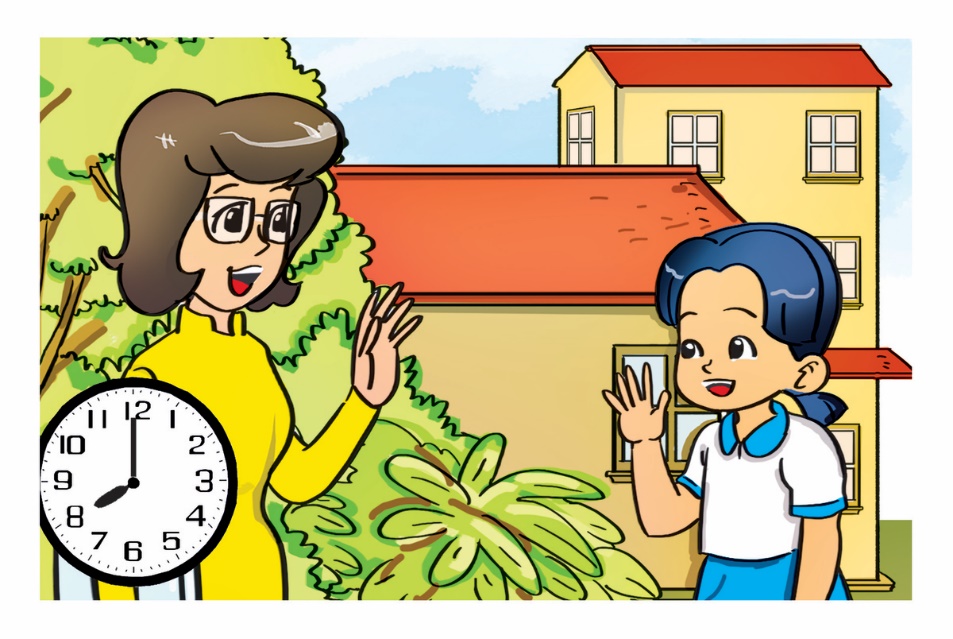 Good morning
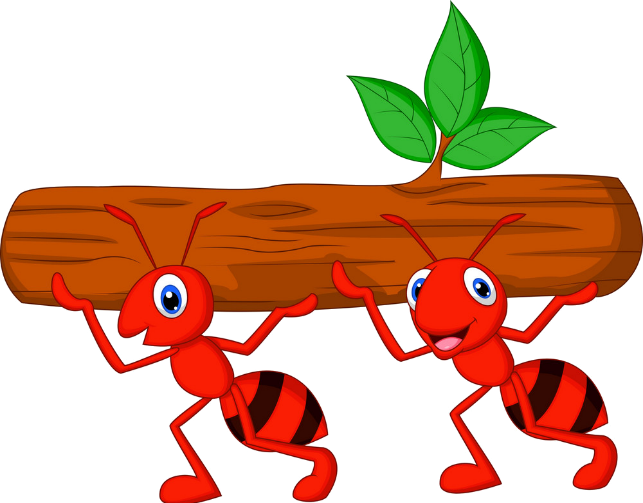 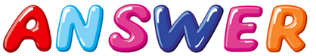 Next
[Speaker Notes: Ms Huyền Phạm - 0936.082.789 – YOUTUBE: MsPham.  Facebook: Dạy và học cùng công nghệ.]
WELL DONE!
EXIT
[Speaker Notes: Ms Huyền Phạm - 0936.082.789 – YOUTUBE: MsPham.  Facebook: Dạy và học cùng công nghệ.]
3.  Listen and tick
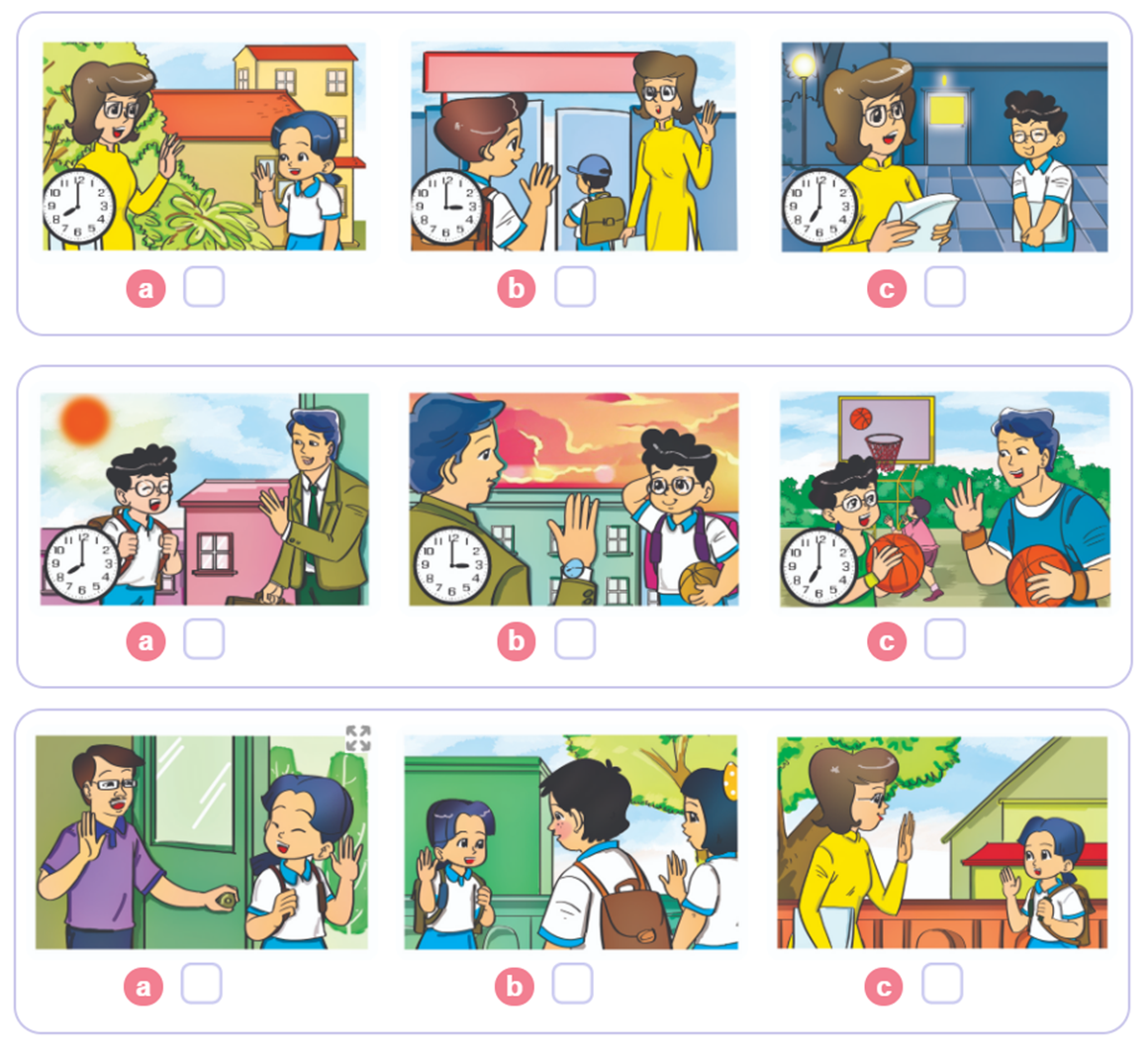 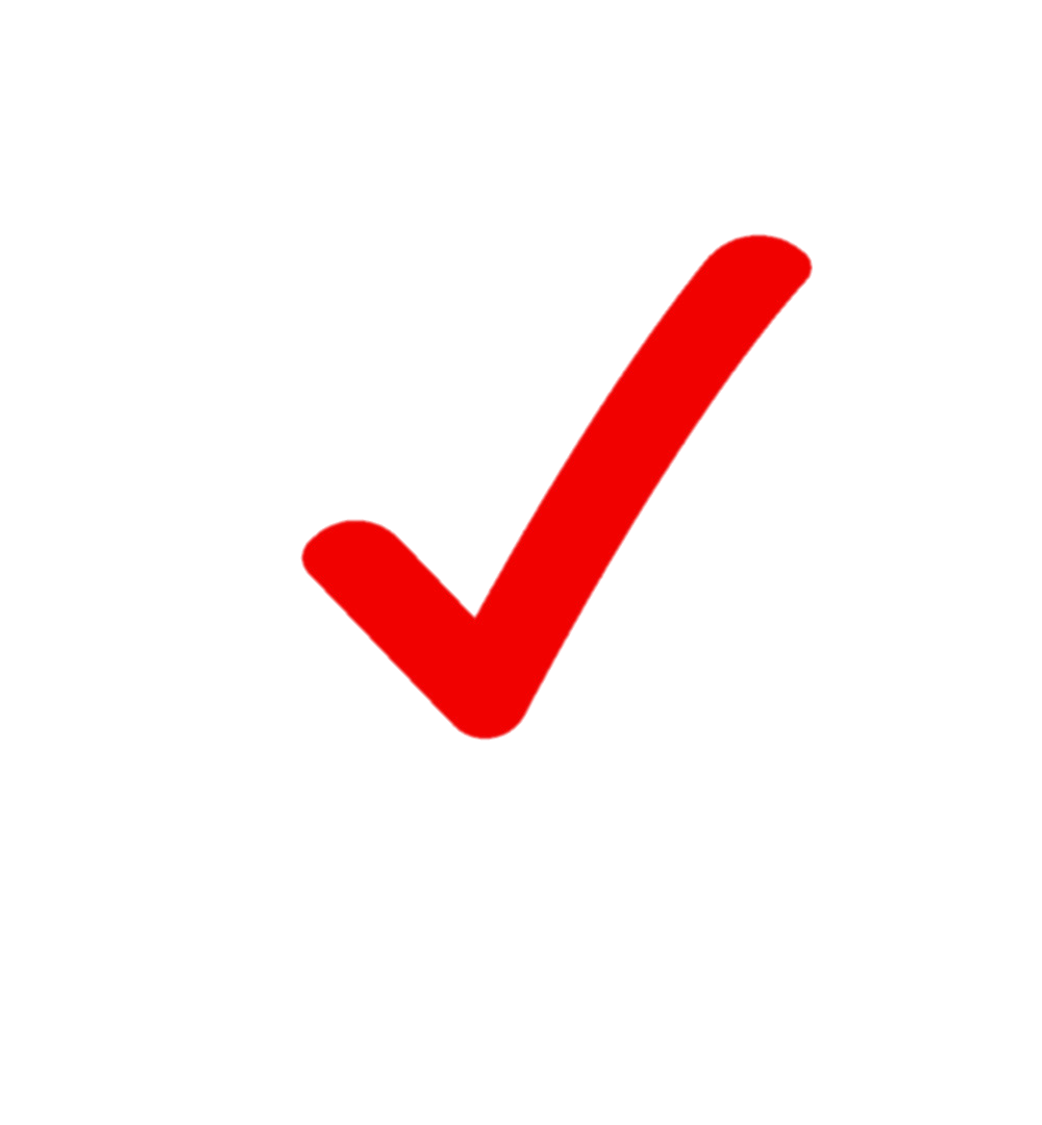 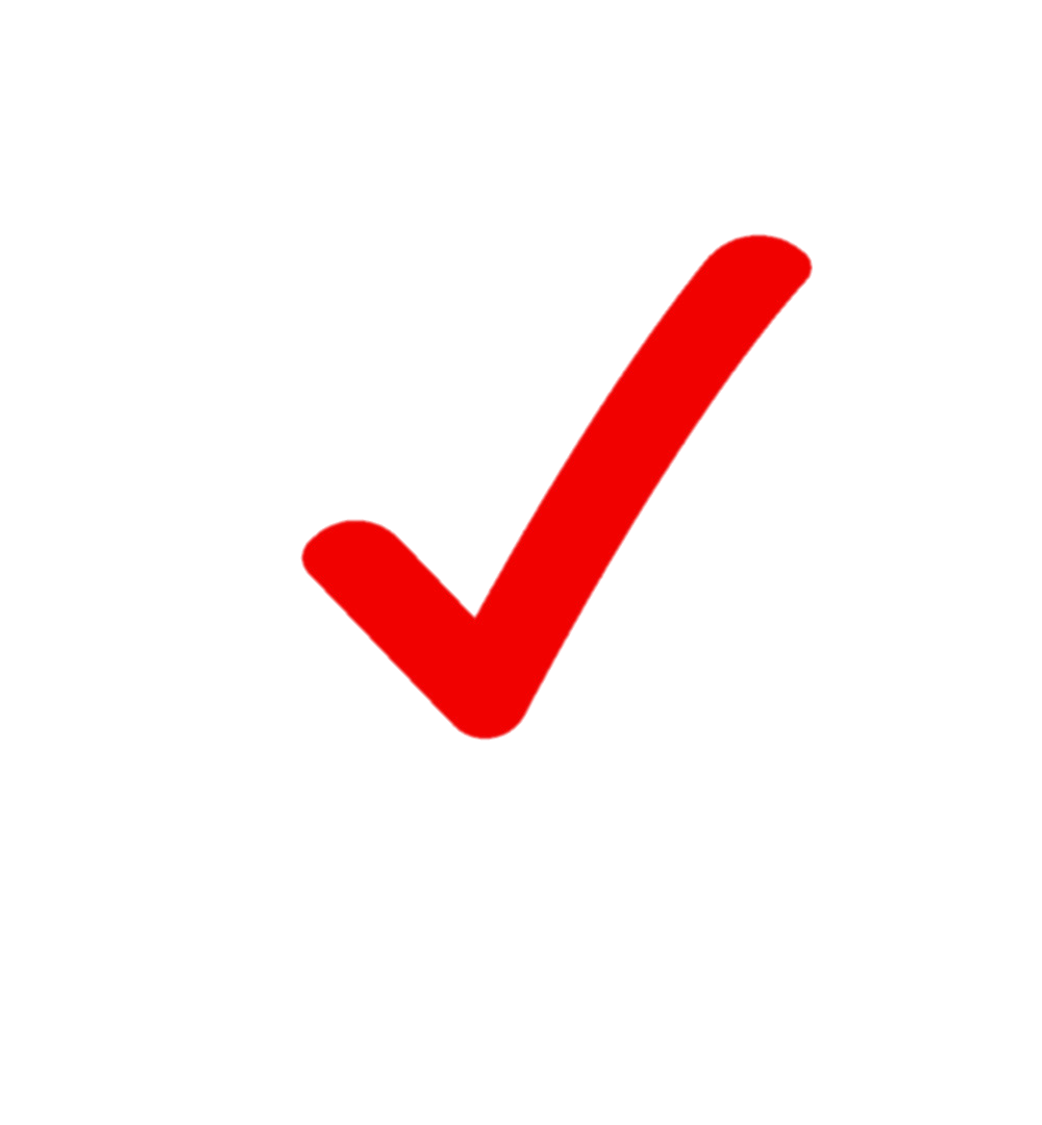 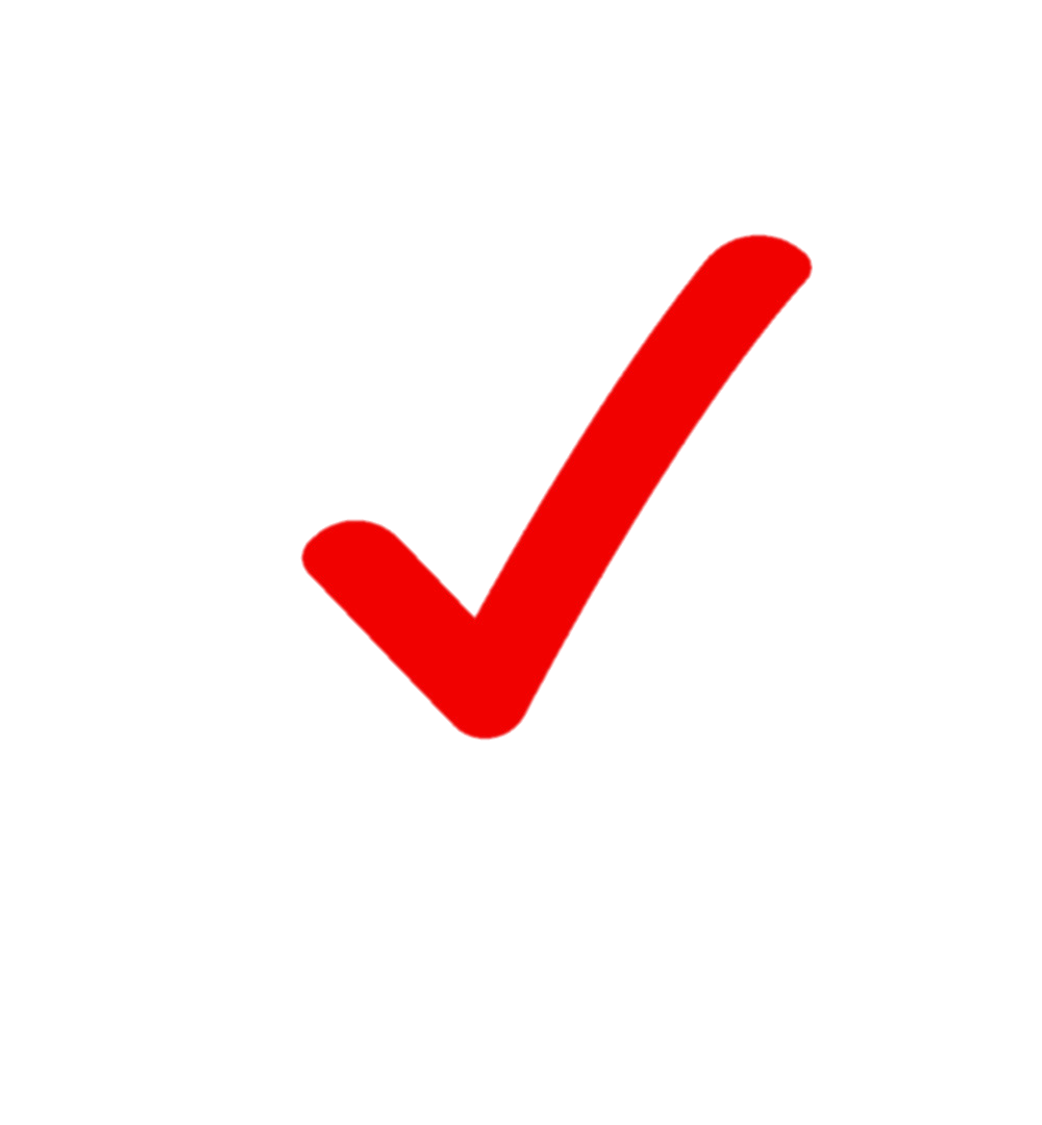 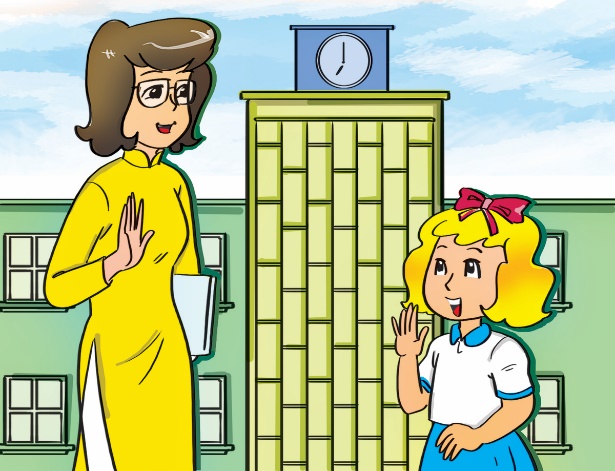 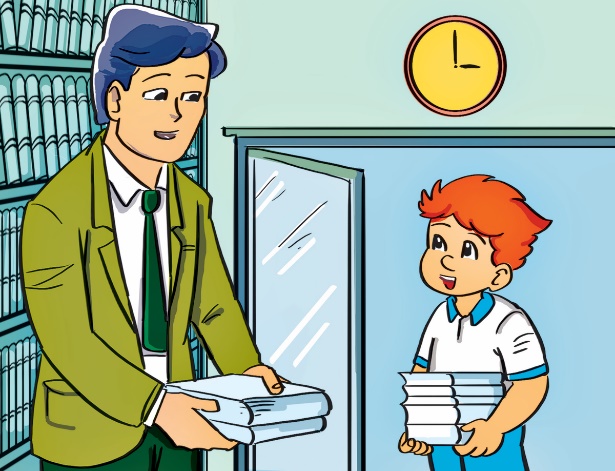 4. Look and write.
Good ____________.
morning
1
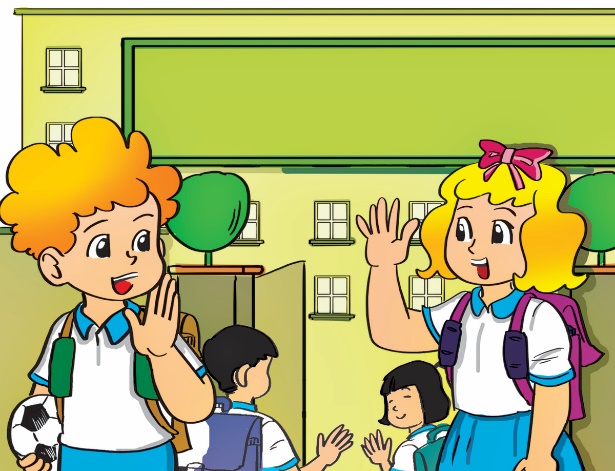 2
Good ____________.
afternoon
Good ____________.
bye
3
5. Let’s sing.
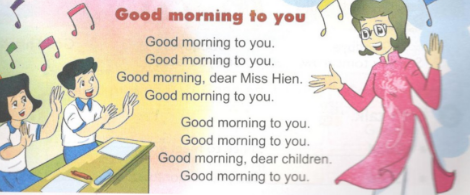 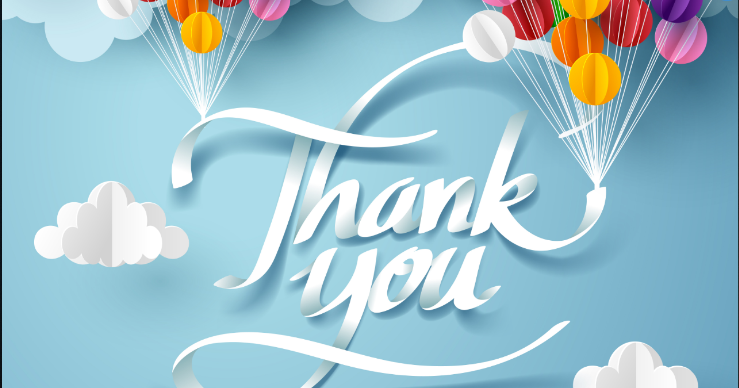